The Amplification of Justification
Romans 5:12-21
What Death??? (Rom 5:12-21)
Rom 5:12 “12 Therefore, just as through one man sin entered the world, and death through sin, and thus death spread to all men, because all sinned—
Is Paul referring to the physical death of humans or a spiritual death (separation from God)
The term “therefore” refers back to the text in verses 1-12 we viewed last week
Vs 10-11 focus on the idea of reconciliation which can be defined as the act of bringing peace between two parties (ie man and God)
Spiritual death is separation from God
Leading up to this point Paul has clearly been speaking of God’s remedy for our spiritual death
What Death??? (Rom 5:12-21)
Rom 5:12 “12 Therefore, just as through one man sin entered the world, and death through sin, and thus death spread to all men, because all sinned—
Is Paul referring to the physical death of humans or a spiritual death (separation from God)
Consider the contrast in the text
Adam brought death but Jesus brought life
Jesus brings spiritual life not physical immortality to our bodies
The contrast is not in Adam all die physically but in Christ all live physically
The contrast is Adam causes all people to die spiritually but in Jesus all live spiritually
What Death??? (Rom 5:12-21)
Rom 5:21 “21 so that as sin reigned in death, even so grace might reign through righteousness to eternal life through Jesus Christ our Lord.
The contrast here is spiritual death versus eternal life
Physical death and eternal life are not parallel
The Question of Original Sin (Rom 5:12-21)
CHAPTER 6 – OF THE FALL OF MAN, OF SIN AND OF THE PUNISHMENT THEREOF6.1 Our first parents, being seduced by the subtlety and temptation of Satan, sinned, in eating the forbidden fruit. This their sin, God was pleased, according to his wise and holy counsel, to permit, having purposed to order it to his own glory.
6.2 By this sin they fell from their original righteousness and communion with God, and so became dead in sin, and wholly defiled in all the parts and faculties of soul and body.
6.3 They being the root of all mankind, the guilt of this sin was imputed; and the same death in sin, and corrupted nature, conveyed to all their posterity descending from them by ordinary generation.
[Speaker Notes: Westminster Confession of Faith of 1646,]
The Question of Original Sin (Rom 5:12-21)
CHAPTER 6 – OF THE FALL OF MAN, OF SIN AND OF THE PUNISHMENT THEREOF
6.4 From this original corruption, whereby we are utterly indisposed, disabled, and made opposite to all good, and wholly inclined to all evil, do proceed all actual transgressions.
6.5 This corruption of nature, during this life, doth remain in those that are regenerated; and although it be, through Christ, pardoned, and mortified; yet both itself, and all the motions thereof, are truly and properly sin.

6.6 Every sin, both original and actual, being a transgression of the righteous law of God, and contrary thereunto, doth, in its own nature, bring guilt upon the sinner, whereby he is bound over to the wrath of God, and curse of the law, and so made subject to death, with all miseries spiritual, temporal, and eternal.
[Speaker Notes: Westminster Confession of Faith of 1646,]
The Question of Original Sin (Rom 5:12-21)
What Scriptures are used to justify this doctrine?
For if by the one man’s offense many died, (5:15)
For the judgment which came from one offense resulted in condemnation (5:16)
For if by the one man’s offense death reigned through the one (5:17)
Therefore, as through one man’s offense judgment came to all men, resulting in condemnation, (5:18)
 For as by one man’s disobedience many were made sinners (5:19)
[Speaker Notes: Five times the apostle Paul emphatically points out that death and condemnation were the result of Adam’s sin. We cannot ignore these statements. We cannot sweep them under the rug and say that they do not mean what they say. Five statements in five consecutive verses by the apostle Paul. Paul is telling us that something happened to all humanity because Adam sinned.]
The Question of Original Sin (Rom 5:12-21)
Based on these verses why not accept this doctrine?
Paul tells us in 5:12 that death spread to all people because all people sinned…. He could have said death spread to all people because Adam sinned
Accepting original sin would make God unjust… If a man commits a crime, his punishment cannot be given to him, his wife, his children, their children etc because that would not be right fair or just
The Question of Original Sin (Rom 5:12-21)
Based on these verses why not accept this doctrine?
If we did nothing to receive the sin of Adam, then the necessary parallel is that we do nothing to receive the grace of Jesus. Notice that this is the parallel in verses 18 and 19
If I am a complete by-standard who did nothing yet still received the sins and the condemnation of Adam, then by parallel, I am a complete by-standard who does nothing yet still receives the righteousness and justification from Jesus
Therefore, all the world is saved regardless of faith. Justification is not by faith, then. Justification is automatically given to the world just as sin and corruption was automatically given to all people because of Adam
[Speaker Notes: We should see that this cannot be true because Paul has argued otherwise. Paul has taught that justification comes by faith. Paul has taught that we need to walk in the footsteps of faith of Abraham. Paul has taught the need to be doers of the law and not just hearers or recipients of the law. If Adam brings universal condemnation, then Jesus brings universal salvation.]
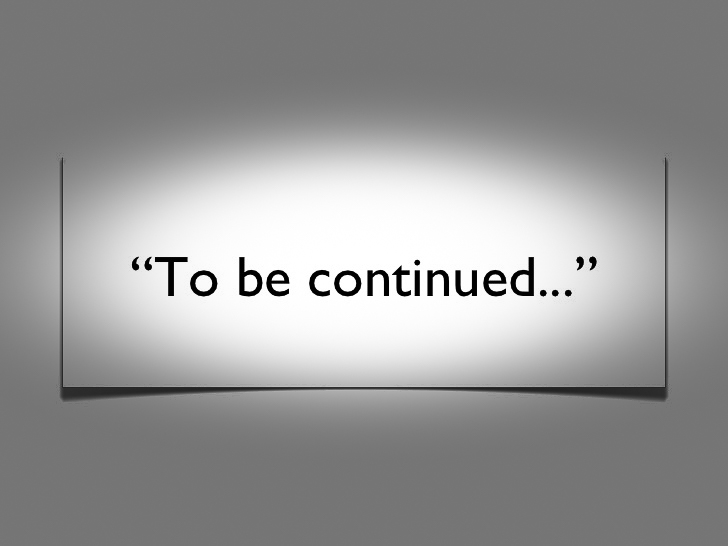